Основные сражения ВЕЛИКОЙ ОТЕЧЕСТВЕННОЙ ВОЙНЫБитва за Москву
БИТВА ЗА МОСКВУ(30 сентября 1941г.-20 апреля 1942 г.)
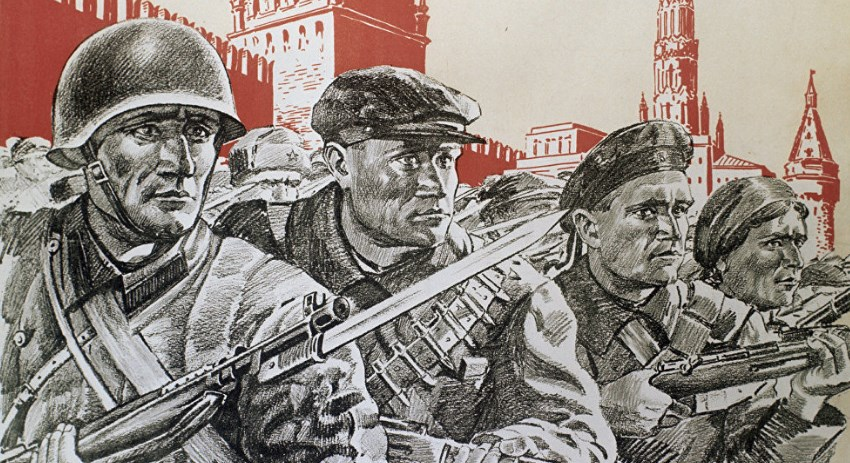 План немецкого командования
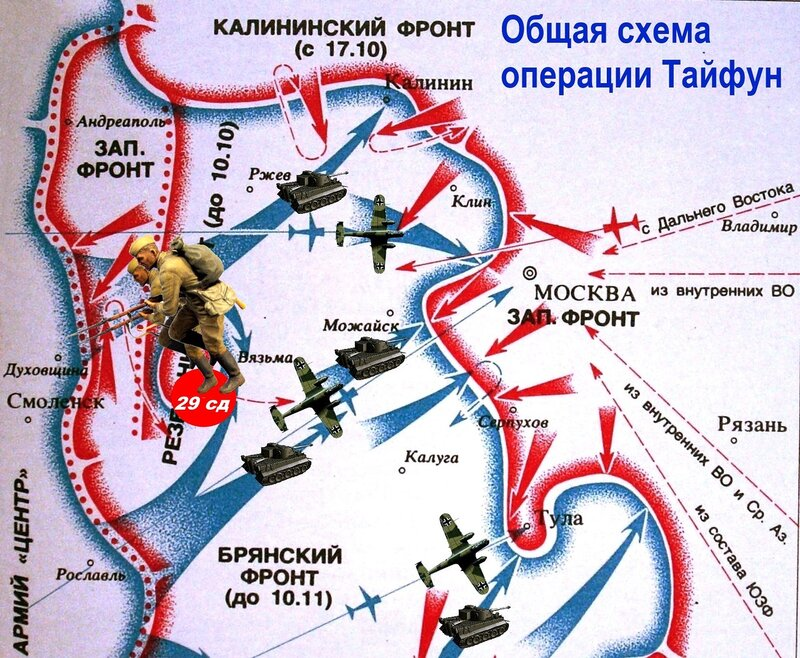 1 этап(30 сентября-5декабря 1941г.)
7.10- окружение  советских войск в р-не Вязьмы
10.10- назначение Г.К.Жукова командующим войсками Западного фронта
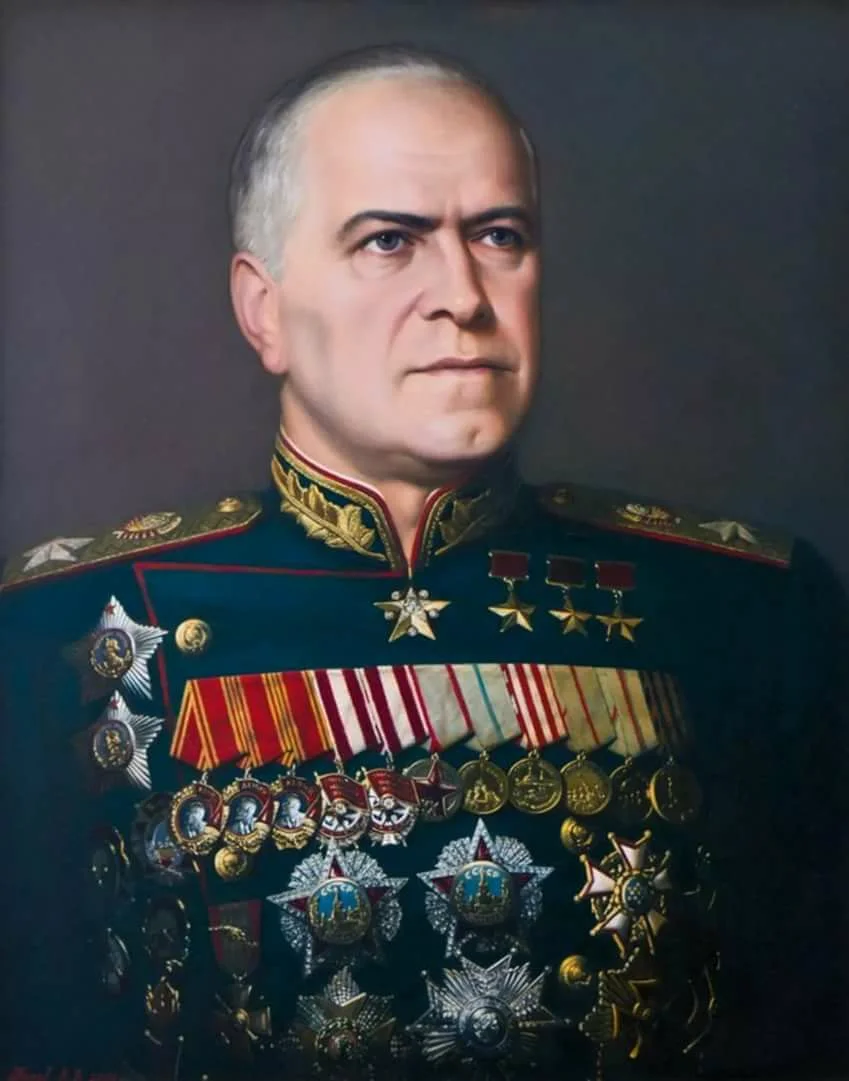 1 этап(30 сентября-5декабря 1941г.)
18.10-захват противником Можайска 
19.10- введение осадного положения в Москве
27.10-захват противником Волоколамска
07.11-парад на Красной площади 
24.11-захват Солнечногорска
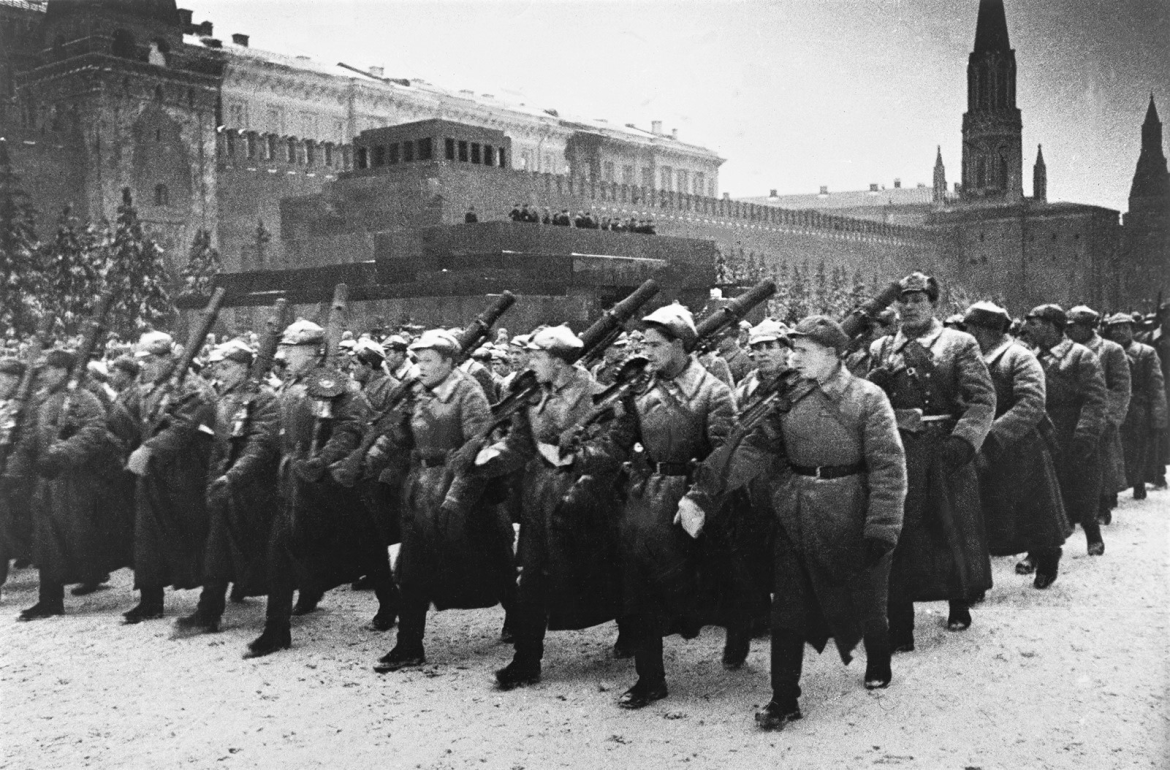 2 этап(5 декабря 1941г.-20 апреля 1942 г.)
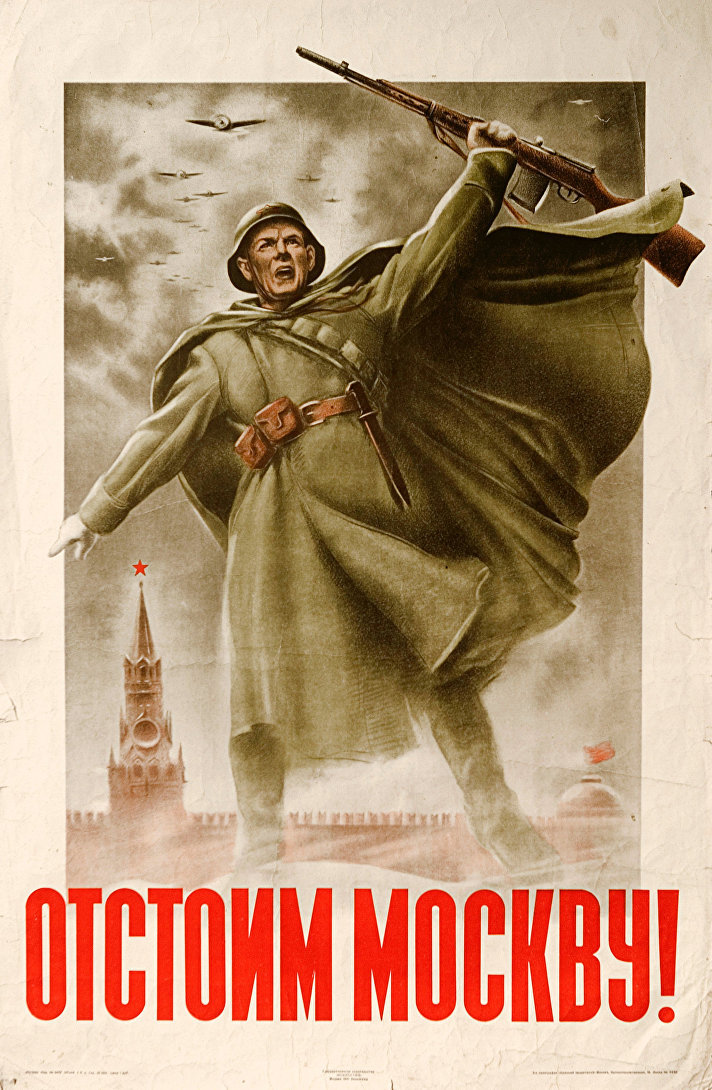 5-6 декабря-начало контрнаступления Красной Армии (войска Западного фронта (генерал Г.К.Жуков), Калининского фронта (генерал И.С. Конев) и правого крыла Юго-Западного фронта (маршал С.К. Тимошенко)
2 этап(5 декабря 1941г.-20 апреля 1942 г.)
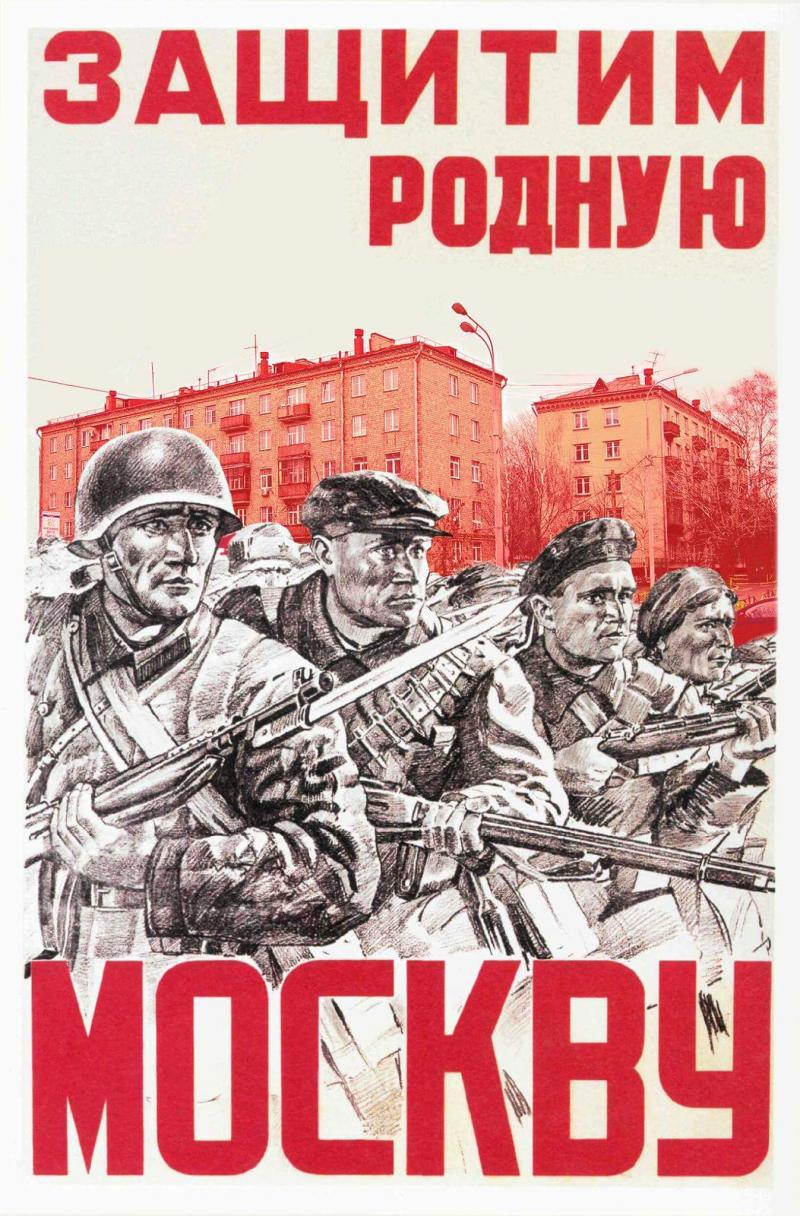 Январь 1942г. –общее наступление Красной Армии

Апрель- завершение Московской битвы, освобождение Московской и Тульской областей
Значение битвы
Первое крупное поражение Германии во Второй мировой войне.
Провал плана блицкрига
Развеян миф о непобедимости германской армии.
Укрепление международного положения СССР
Укрепление морально-психологического настроя советских людей
Ускорение складывания антигитлеровской коалиции